Expedition - Parent component
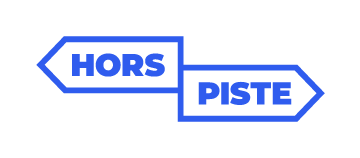 Workshop 1My child’s anxiety... how can I help them step outside of their comfort zone?
Objectives
At the end of the workshop, you will:

Get to know the facilitator and the other group members;
Understand the program objectives and the concept of comfort zone;
Be able to identify your child’s avoidance behaviours;
Understand the link between thoughts, emotions, sensations, and behaviours;
Be able to ask your child questions to help them reflect on certain thought patterns.
3
Comfort zone
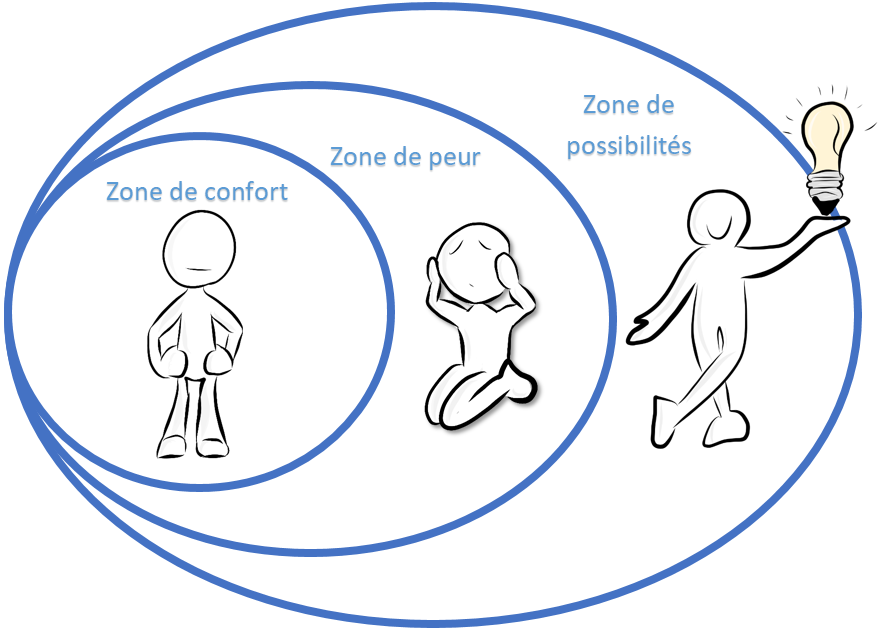 Growth zone
Fear zone
Comfort zone
4
Avoidance and exposure strategies
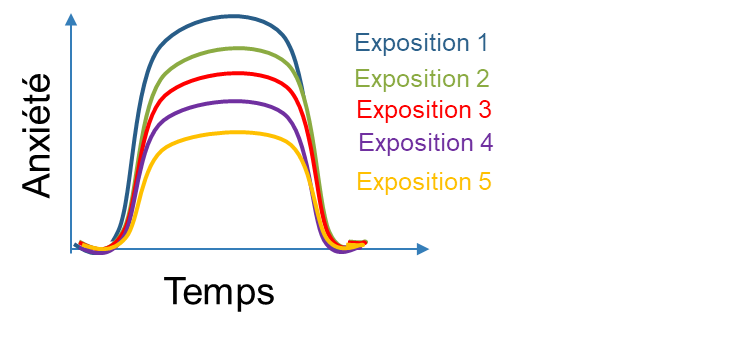 Exposure 1
Exposure 2
Exposure 3
Exposure 4
Exposure 5
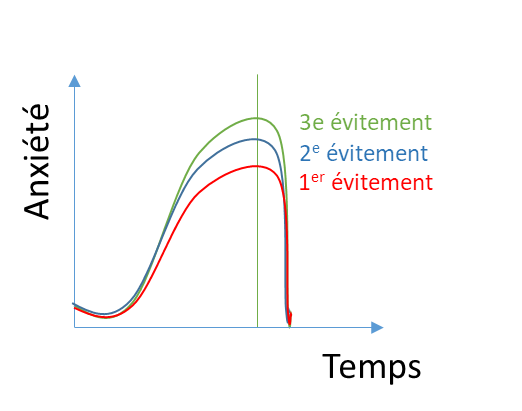 Anxiety
3rd avoidance
2nd avoidance
1st  avoidance
Time
Anxiety
Time
5
My possibility zone
Fear zone
To expand their comfort zone, your child will learn to:
My comfort zone
Manage my emotions
Reformulate my thoughts
Me
Reformulate their thoughts; 
Manage their emotions; 
Take action; 
Adopt positive lifestyle habits; 
Use stress management strategies
Nurture and properly use their social network.
Use stress management strategies
Take action
Nurture and use my social network
Adopt positive lifestyle habits
6
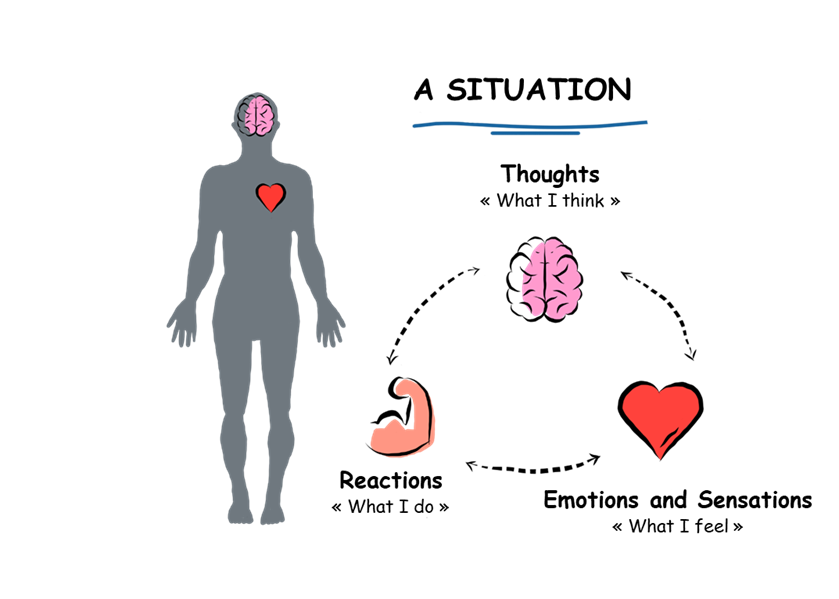 What's going on inside me?
7
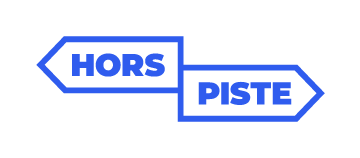 Workshop 2The accommodation trap
Objectives
At the end of the workshop, you will be able to:

Understand mindfulness and its benefits;
Identify your child’s type of intolerance;
Understand the concept of accommodation;
Target accommodating behaviours that you use;
Replace your accommodating behaviours with new solutions;
Discuss the necessary changes with your child.
9
Introduction to mindfulness
https://www.youtube.com/watch?v=_NC86pJWA7k
10
Mindful breathing
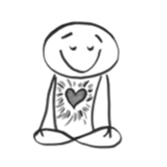 https://sante-mentale-jeunesse.usherbrooke.ca/wp-content/uploads/2022/08/Medit_Mindful-Breathing.mp3
11
Intolerances… glasses that distort reality!
https://www.youtube.com/watch?v=a89XHTXwu70
12
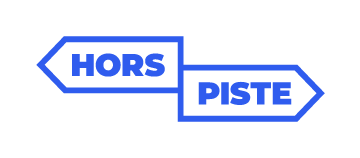 Workshop 3Preventing anxiety on a daily basis
Objectives
At the end of the workshop, you will be able to:

Identify positive and negative lifestyle habits;
Identify stress management strategies;
Take steps to help your child apply their helpful lifestyle habits and stress management strategies;
Review your progress and accomplishments;
Implement strategies to prevent your child from relapsing.
14
And after…?
Resources are available in your region:

CLSC
Community organizations
Your child’s school
Parent help line: https://www.ligneparents.com/LigneParents
15